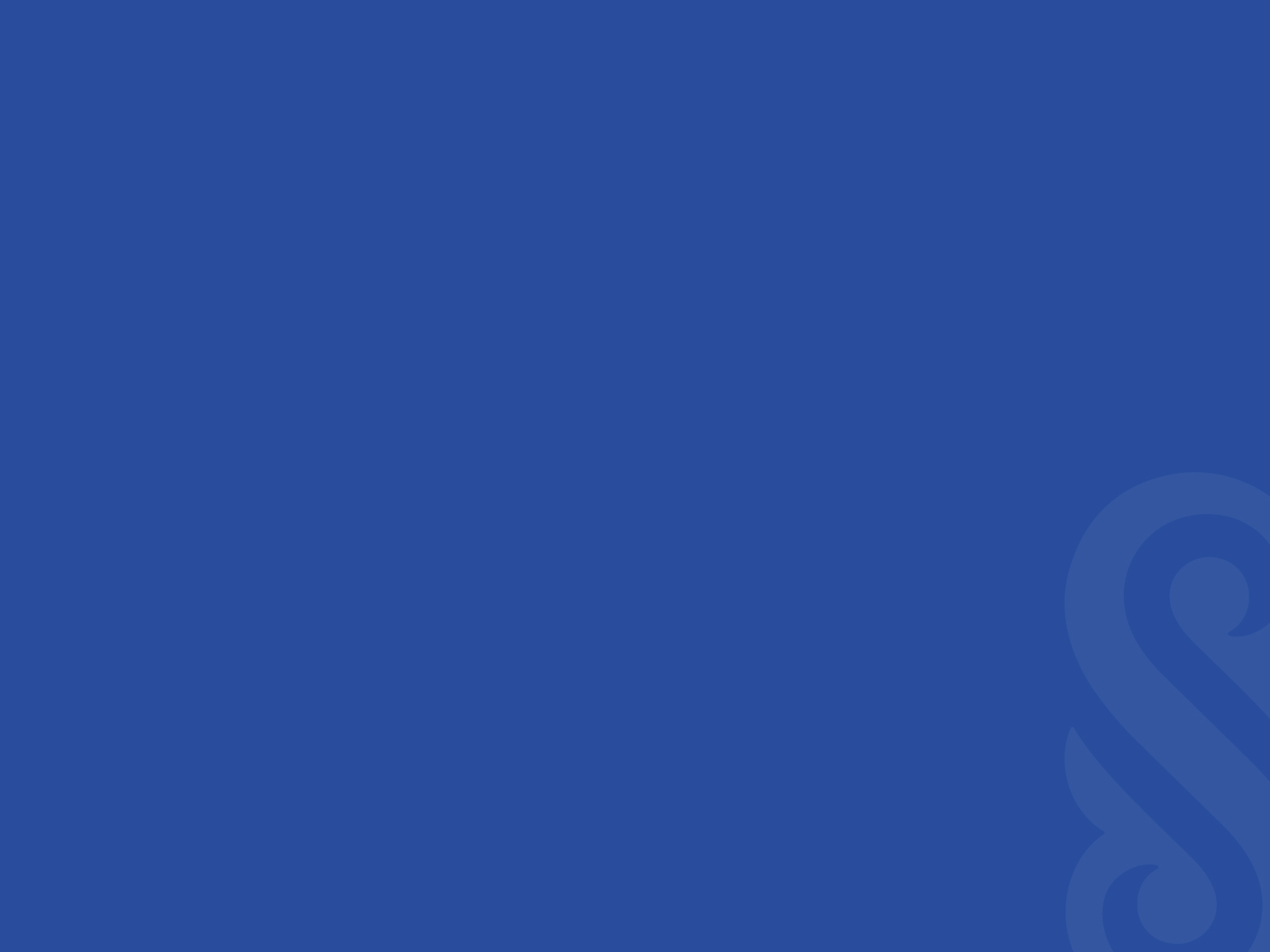 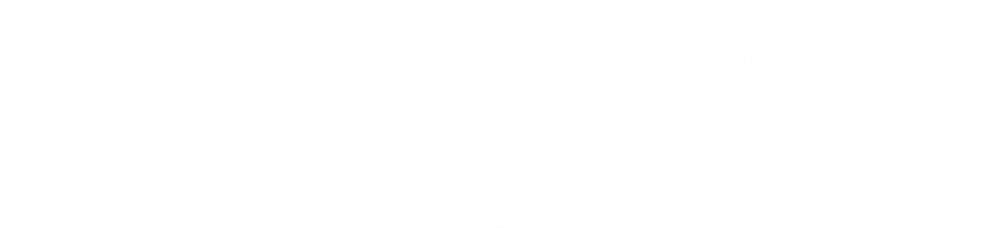 «Металлургия черных металлов»
Лекция № 6

Тема: Описание
доменного цеха
Преподаватель: Койшина Гулзада Мынгышкызы,
Доктор PhD, кафедры «Металлургия и обогащение полезных ископаемых»
gulzada.koishina@mail.ru
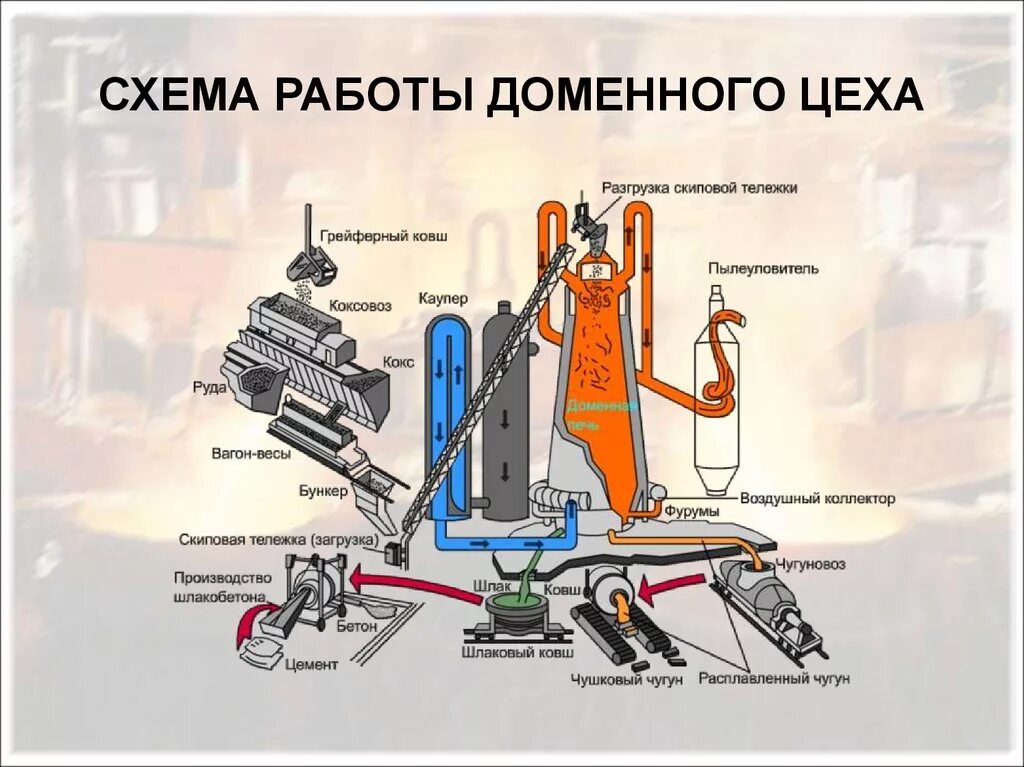 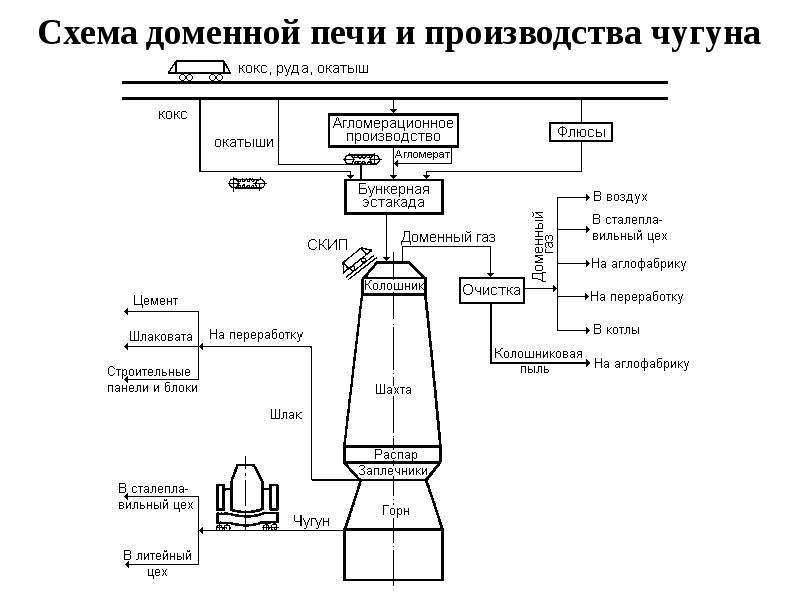 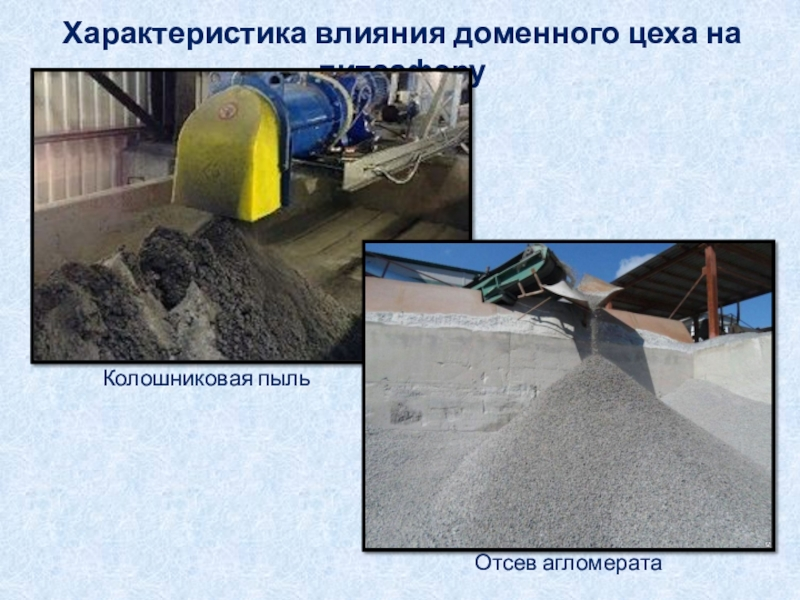 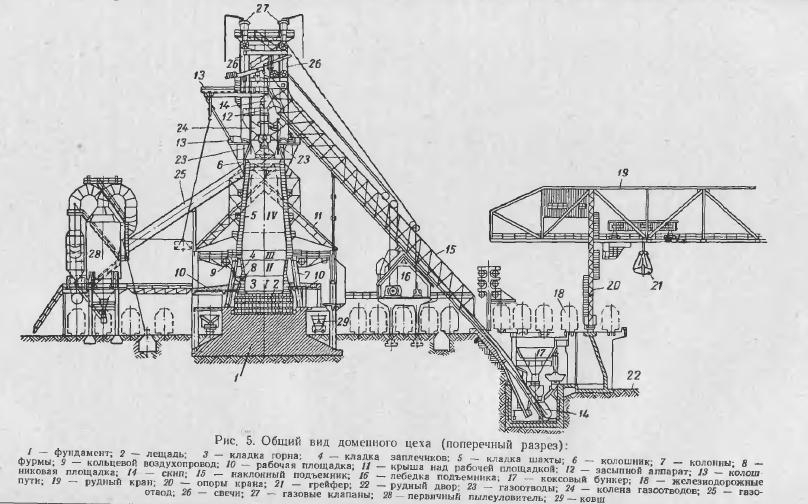 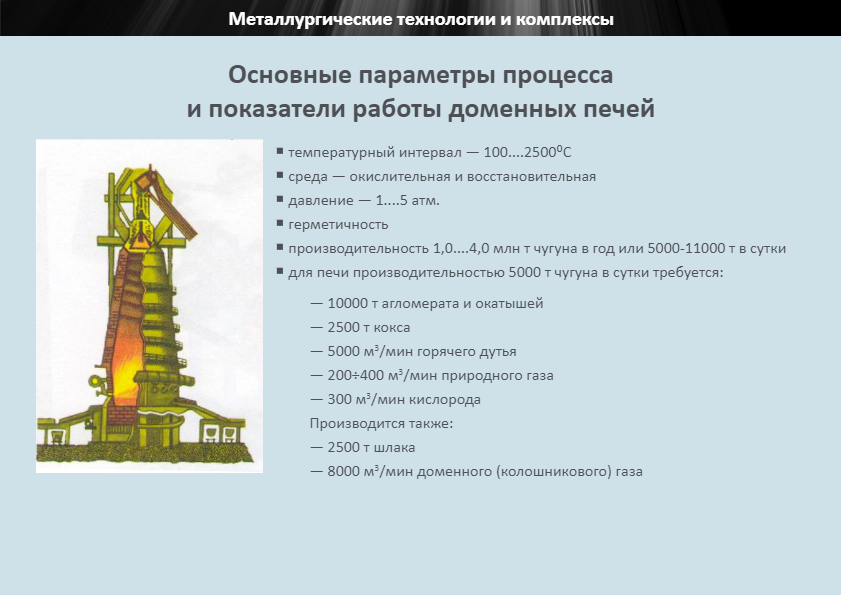 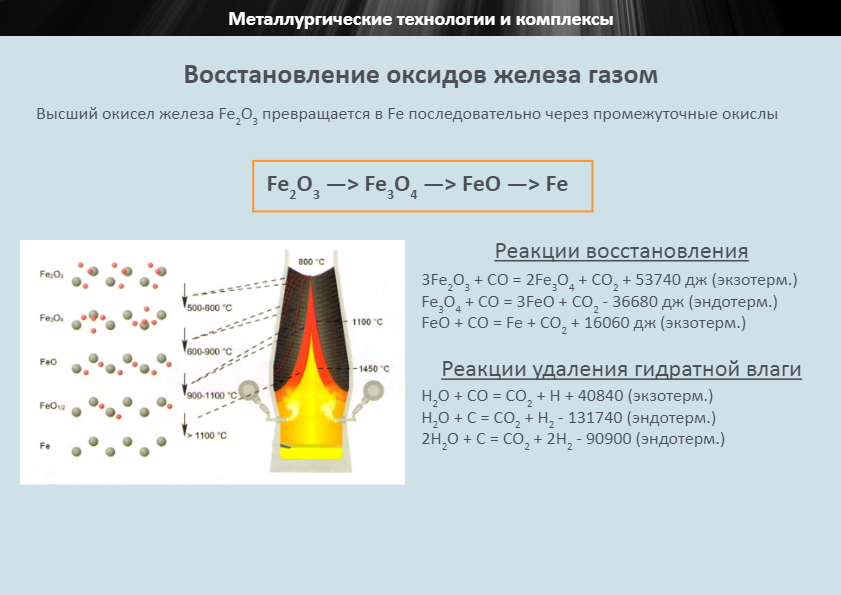 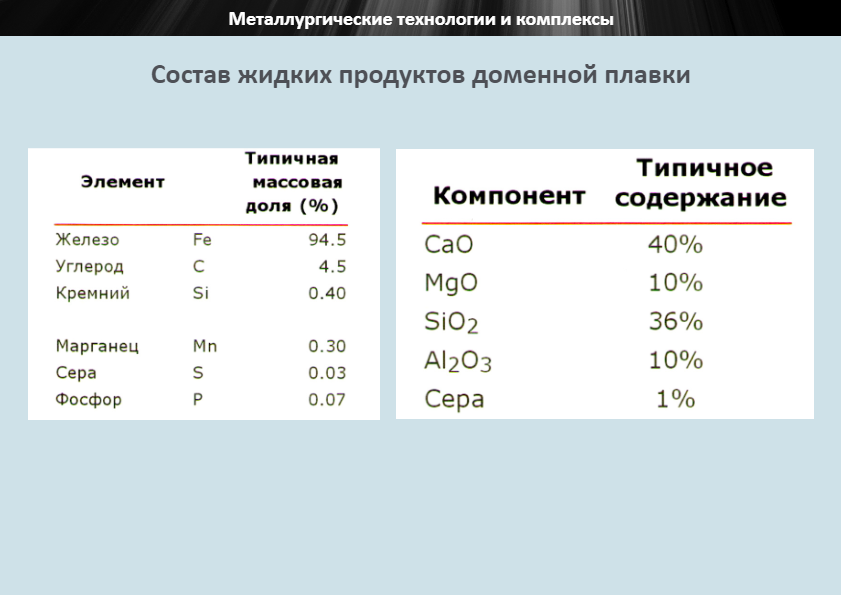 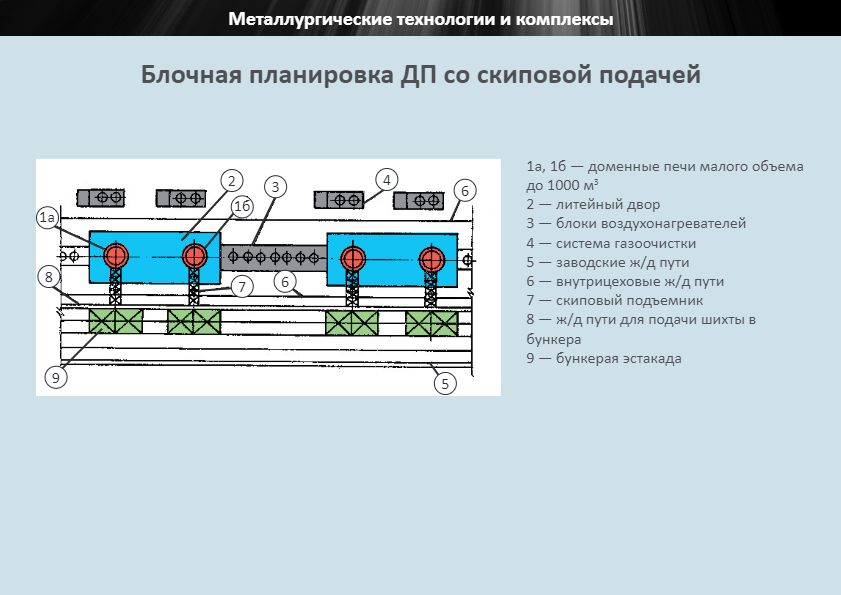 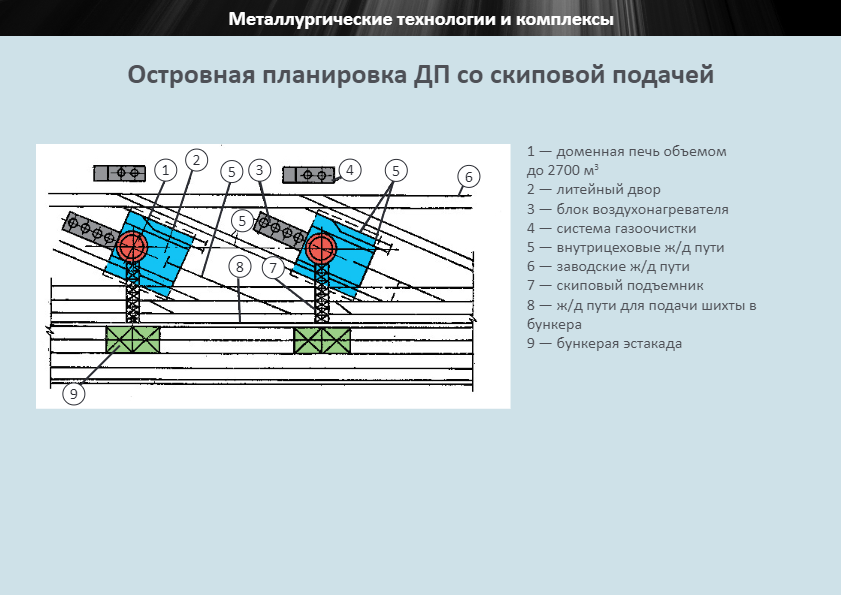 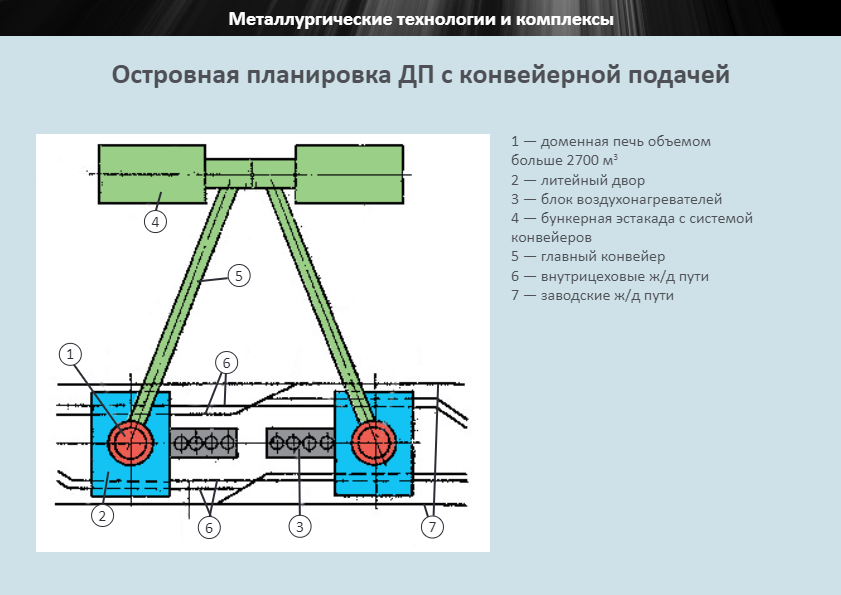 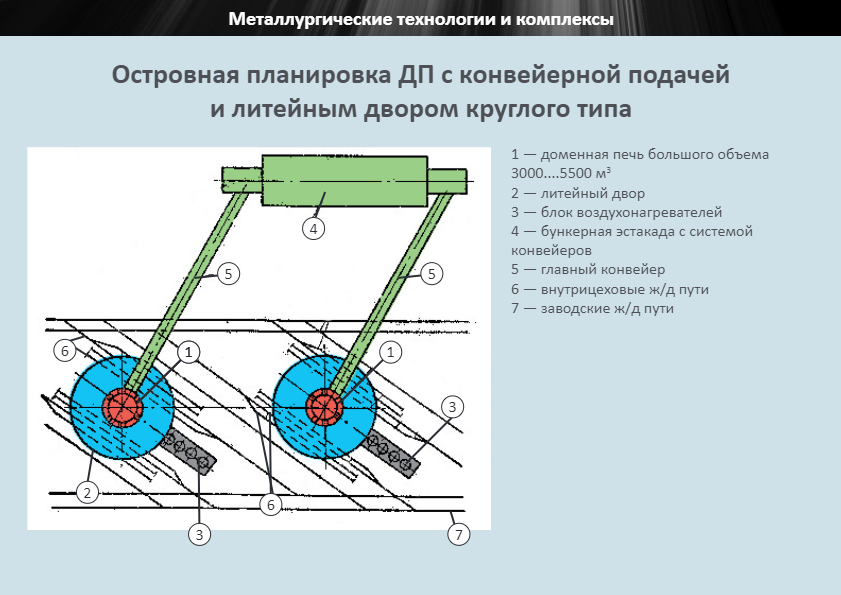 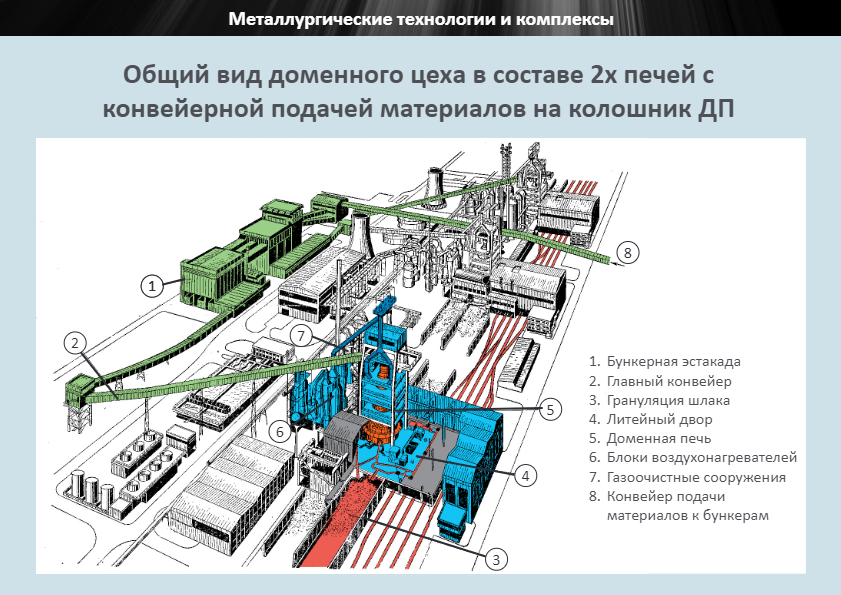 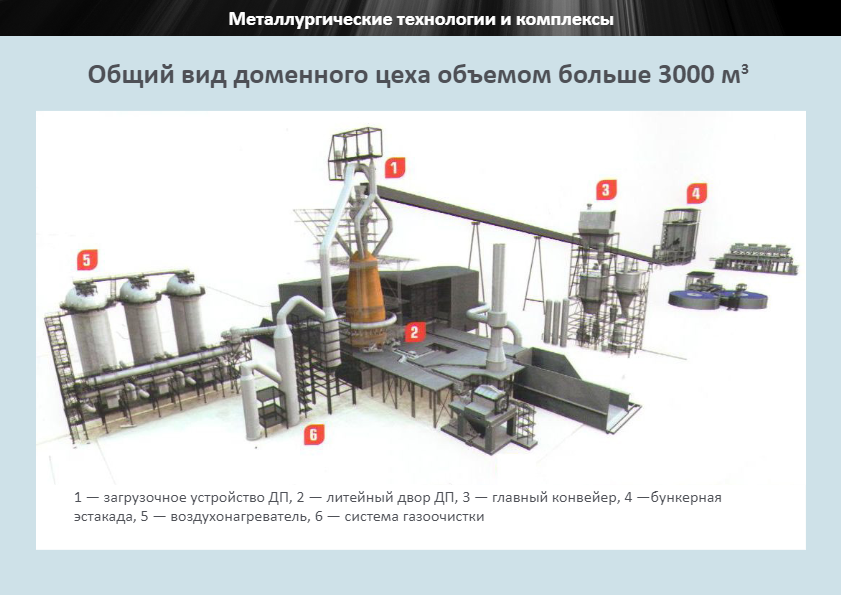